Un lavoro di: Alfonso La Manna, Costanza Mancuso, Marta Mazza Vecchi, Liceo Giulio Cesare, IIE
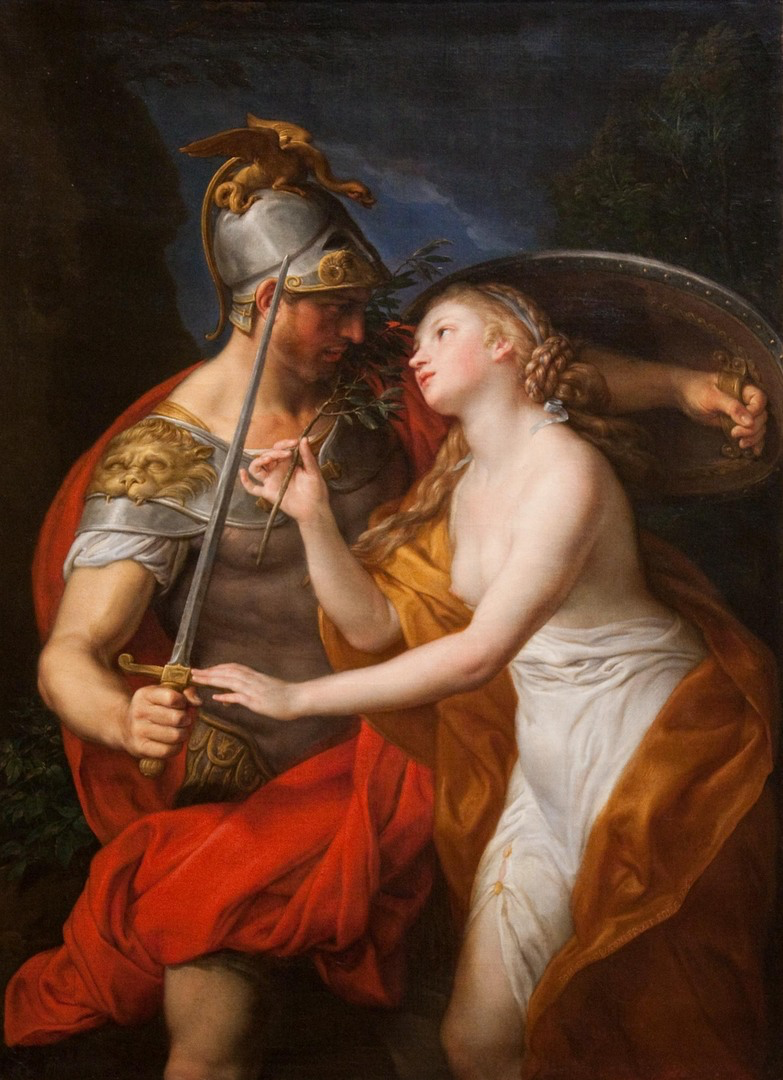 Pace di AristofaneLa commedia dell’utopia e la distruzione dell’eroe
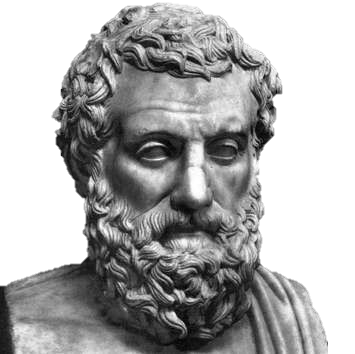 Busto di
Aristofane
1
Allegoria della pace e della guerra, Pompeo Batoni
Contesto storico
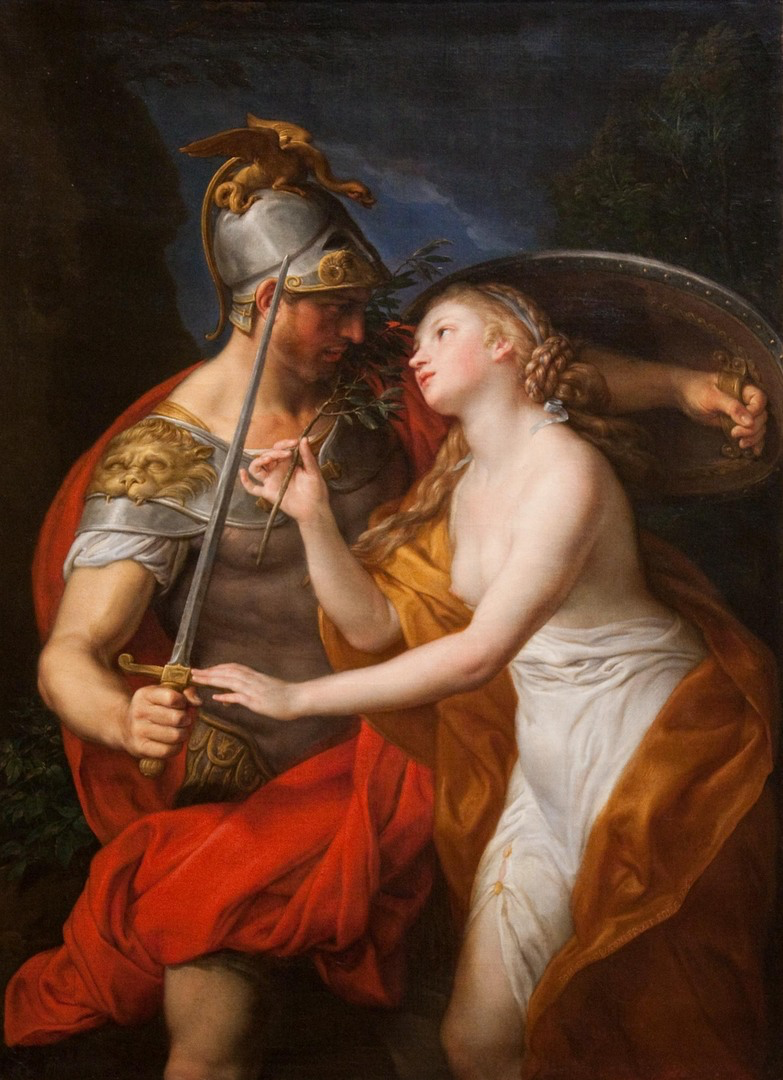 Guerra del Peloponneso (431-404 a.C)
429 a.C: Peste ad Atene, morte di Pericle                           Stallo tra gli eserciti
421 a.C: Pace di Nicia, stabilita una tregua di cinquant’ anni
2
Trama
A causa dell’imperversare della guerra del Peloponneso gli Dei, stanchi delle azioni umane, abbandonano l’Olimpo. Al loro posto si stagnano gli Dei minori Polemos e Tumulto, che intendono triturare le città greche attraverso vari pestelli. Spetta a Trigeo, vignaiolo ateniese, il compito di liberare la Pace seppellita dai due dei malvagi.
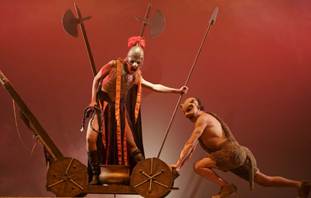 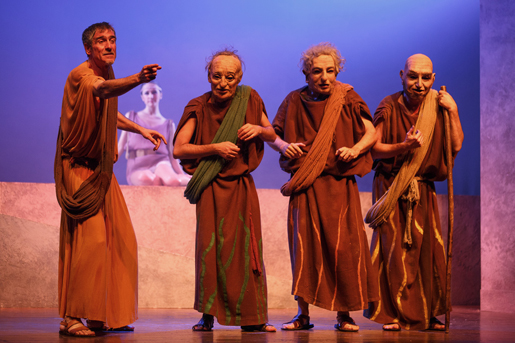 “Una delle opere più felicemente ed 
intimamente poetiche di Aristofane”
Raffaele Cantarella
3
Riproposizione teatrale a cura di Vincenzo Zingaro, Roma, 2013
Commedia della pace e dell’utopia
Commedie dell’utopia
Commedie della pace
Attacco diretto contro la politica contemporanea si rifugia nell’utopia

Tentativo di costruire una realtà altra ribaltando alcuni ideali sociali 

Passaggio dalla realtà quotidiana ad una realtà altra surreale e utopistica attraverso una porta
Riflettono l’esperienza traumatica della guerra 

Il raggiungimento della pace anche in modi utopistici 

i contadini sono i più pronti a impegnarsi in questo senso

Trova espressione un convinto antimilitarismo
Traduzione drammaturgica del rito di passaggio
4
Il “rito di passaggio”
Consente l’ingresso di una nuova condizione esistenziale ad un’altra (in un non luogo)

Tutto diventa accessibile, le leggi della realtà quotidiana vengono sospese

L’eroe comico diventa onnipotente, non esiste più il concetto di ὕβϱις

Nel mondo dell’utopia tutto è lecito e possibile a differenza del mito
5
Il mito degli androgini
Presente nel dialogo platonico Simposio

Tratta il tema dell’amore

Androgino: figura autosufficiente chiusa al mondo che rispecchiava la superbia umana rispetto gli dei 

                  Ascesa all’Olimpo
Zeus, che non poteva accettare un simile oltraggio, decise di intervenire e divise, a colpi di saetta, gli aggressori.
6
TEMA POLITICO
Comicità unita ad intento didascalico ed etico
L’insegnamento del ridere dei propri difetti

Polemizza contro:
Stupidità degli uomini
Approfittatori e chi sfrutta diversità per perpetrare guerre
Autori che si conquistavano il favore del pubblico 

Celebra:
l’importanza universale della pace
Salvezza
Liberazione
Il viaggio di Trigeo: "è tutta una tensione, tra lui che vuole andare su e lo scarabeo che è attirato non solo dalla terra, ma diciamo dalle cose più maleodoranti della terra" 

L’indignazione degli dei e il loro trasloco

Il pesto di Polemos e il pestello
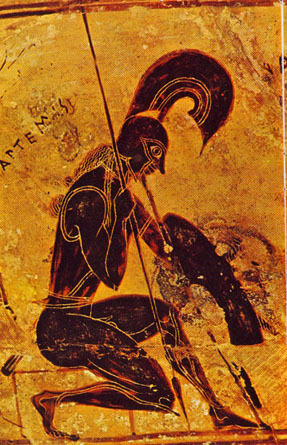 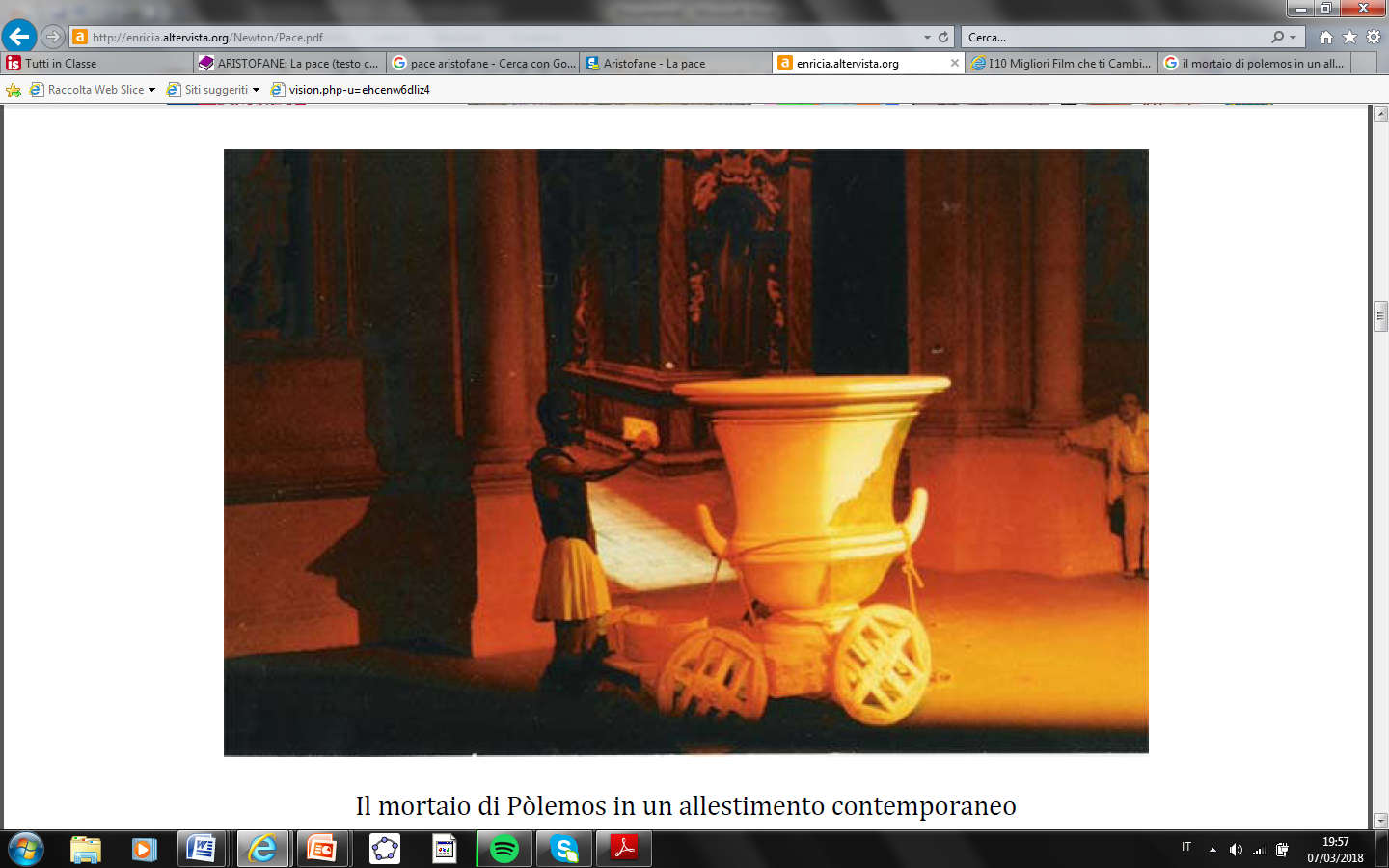 I CONTADINI E LA CAMPAGNA
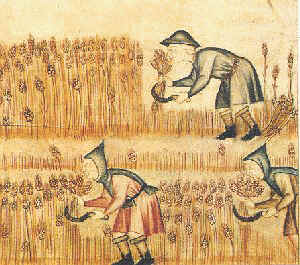 Solidarietà tra contadini, sono gli unici a possedere la concordia necessaria all’impresa

Ritorno della pace: ritorno alla campagna
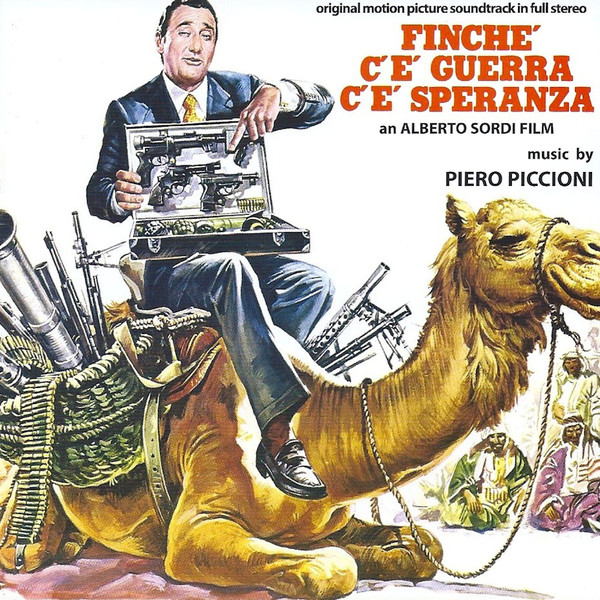 … E I MERCANTI D’ARMI
Traggono profitto dallo stato di guerra

La nuova condizione provoca la loro esclusione

Contrapposizione con mercanti di attrezzi agricoli
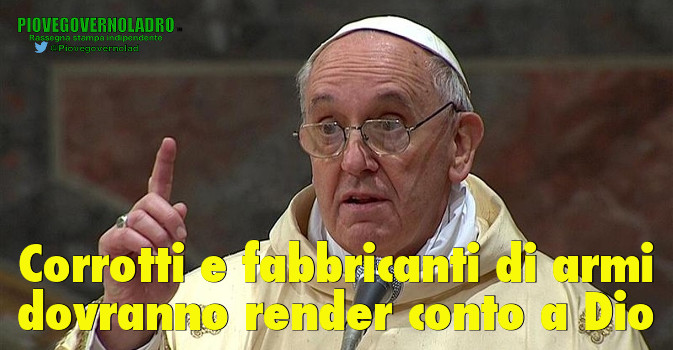 La figura di Cleone
“Da vivo era un lestofante, un parolaio, un sicofante, 
un mascalzone fomentatore di disordini”
Pace, vv. 651-654
Gli attacchi continuano nonostante la morte dello
      stratego

Lamaco e Cleone ritenuti gli unici responsabili della
      guerra
Sono i due pestelli con cui triturare la Grecia
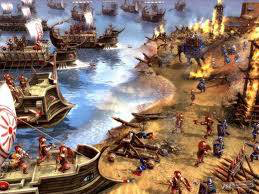 Cleone (…-422 a.C), stratego ateniese
10
Il kantharòs
la ὕβϱις nel teatro aristofaneo
Trigeo, nella sua ascesa all’Olimpo, cavalca uno scarabeo
Il tema dello sterco e dell’ascesa 
     dell’eroe

L’euforia del superamento dei propri
      limiti
TRIGEO: Mi alzo in volo a difesa di tutti i Greci,
essendomi assunto un’impresa inaudita.
SECONDO SERVO: In volo? Ma sei davvero 
impazzito?
TRIGEO: Bisogna osservare un religioso silenzio
e non borbottare sciocchezze ma mandare soltanto
pie grida (…)
SECONDO SERVO: Non voglio tacere, prima che tu
mi abbia detto dove vuoi andare in volo.
TRIGEO: C’è bisogno di dirlo? In cielo, da Zeus.
SECONDO SERVO: E con quale intenzione?
TRIGEO: Per chiedergli cosa vuol fare di tutti quanti i 
Greci.
11
12
Le personificazioni
Πόλεμος
Non rientra nelle divinità canoniche in quanto personificazione

Fa parte del gruppo di entità guerresche che infestavano i campi di battaglia

Nella commedia è la personificazione del conflitto permanente tra Ateniesi e Spartani

Rappresenta una conseguenza delle azioni degli uomini che lo rendono manifesto (“...progetta di tritare le città in un mortaio…” Guido Paduano)

Non è un'entità a sé stante, ma si tratterebbe di uno degli epiteti di Ares
13
‪Eἰρήνη‬
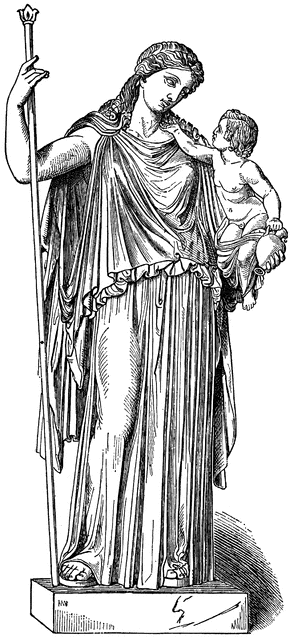 Personificazione della Pace 

Figlia di Zeus e Temi, era una delle Ore che venivano considerate le custodi dell’Olimpo

Rappresentata con un ramoscello d'olivo con la cornucopia e nell'altra Pluto, simboli di quella ricchezza e dell'abbondanza che solo la pace può donare.

Nella commedia si fa riferimento alla Pace di Nicia, pace utopistica irrealizzabile poiché fondata su basi non solide
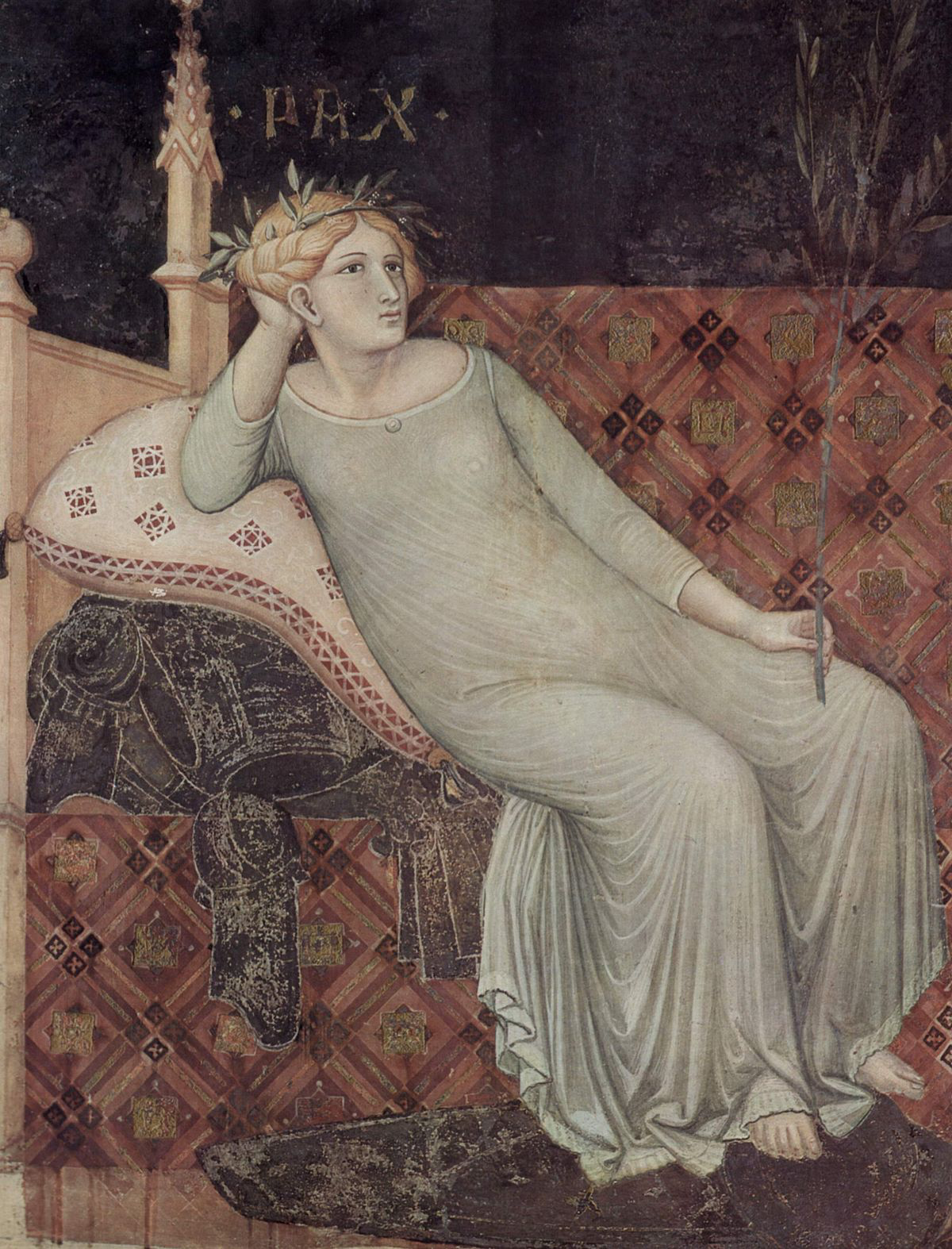 14
Ambrogio Lorenzetti, Allegoria del buon governo, part. Pace
ARISTOFANE  E  ERACLE
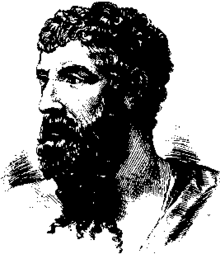 CORO: Certo le guardie dovrebbero cacciar dalle scene il poeta che nella parabasi venisse a lodare se stesso. Ma conviene onorar, oh Musa, il poeta che scrisse le migliori commedie.[…] Da solo egli è stato capace di prendere in giro gli straccioni e  far guerra ai pidocchi: egli bollò d'infamia, per primo, e mise in bando quegli Ercoli morti di fame che impastavano pagnotte. Ha creato una grande arte e l’ha costruita con parole alte […], ma con impeto erculeo attaccò i più potenti, avanzando in mezzo alla puzza di cuoio e al fango delle minacce
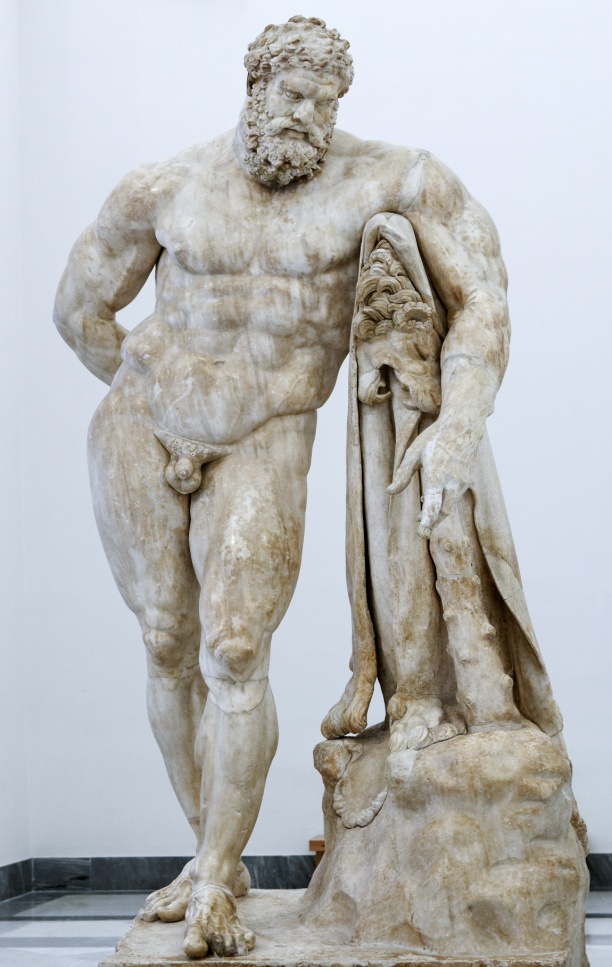 Eracle: eroe dalla forza sovrumana e “controfigura” di Aristofane
οψοφάγος 
αληξίκακος  e καθαρτής
Eracle - Aristofane
Bibliografia & sitografia
F. Perusino e M. Colantonio: “La commedia greca e la storia”, edizioni ETS
G. Perrotta: “Disegno storico della letteratura greca”, 2ª ristampa, Casa editrice Giuseppe Principato
G. Guidorizzi: “Letteratura greca. Da Omero al VI secolo d. C.”, Mondadori Università, Milano 2002
B. Marzullo: “Note alla Pace e agli Uccelli di Aristofane”, 1970-72
Marcello Veneziani: “Platone e il mito degli androgini”, casa editrice AlboVersario
Bernhard Zimmermann: La commedia greca, Carocci, 2010
http://enricia.altervista.org/Newton/Pace.pdf
http://www.flipnews.org/flipnews/index.php?option=com_k2&view=item&id=5740:%EF%BF%BDla-pace%EF%BF%BD-di-aristofane-rimane-sempre-attualissima
https://it.wikipedia.org/wiki/La_pace
http://www2.classics.unibo.it/eikasmos/eik_pdf/2004/Lauriola_04.pdf 
https://nubicuculia.wordpress.com/autori/aristofane/opere-2/pace/
16